Lecture 08: Photochemical air pollution
2020302
The combination of pollutant concentrations and unfavorable weather can produce a large effect on U.S. air quality.
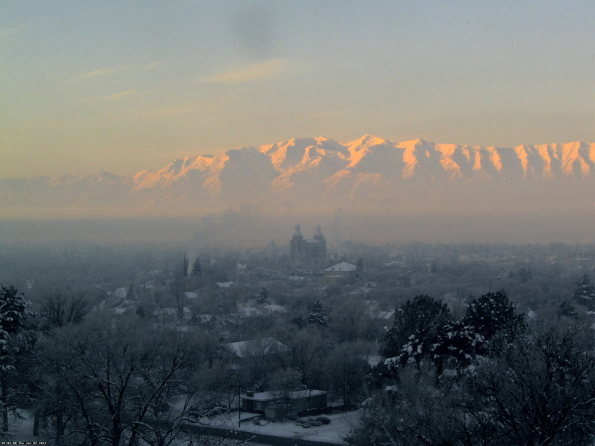 What U.S. city is this?
U.S. Air Quality Smog Blog, alg.umbc.edu/usaq
3/1/21
1
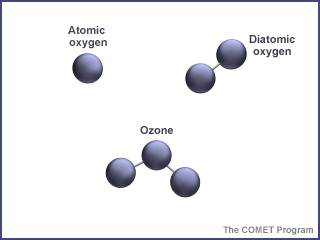 O2
Roles of ozone (O3) in the atmosphere.
O3
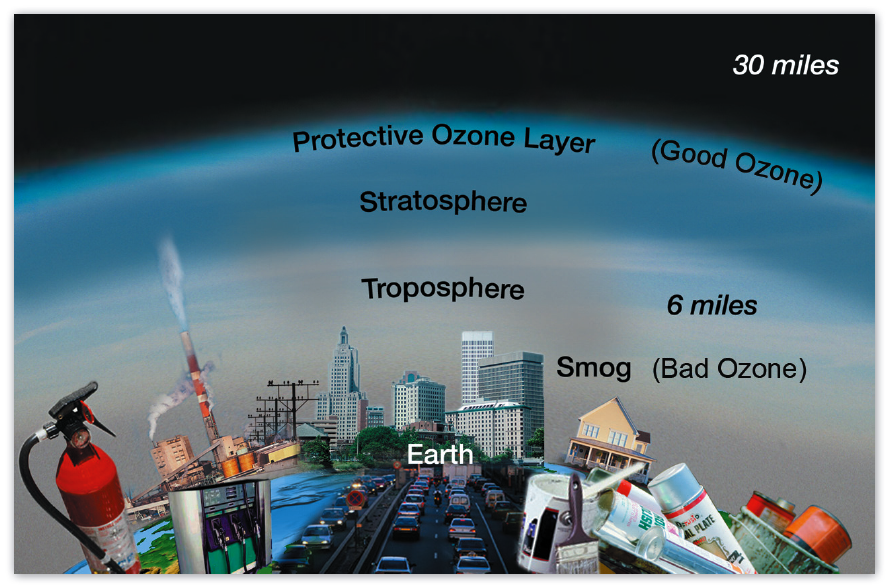 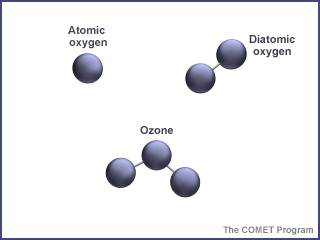 Atmospheric ozone is mostly in the stratosphere
ozone
Tropospheric ozone is made by different processes stratospheric ozone.
“Photochemical smog” is produced when tropospheric ozone production accelerates due to addition of reactive gases.
(            )
adapted from EPA
3/1/21
2
Several reasons to care about tropospheric ozone
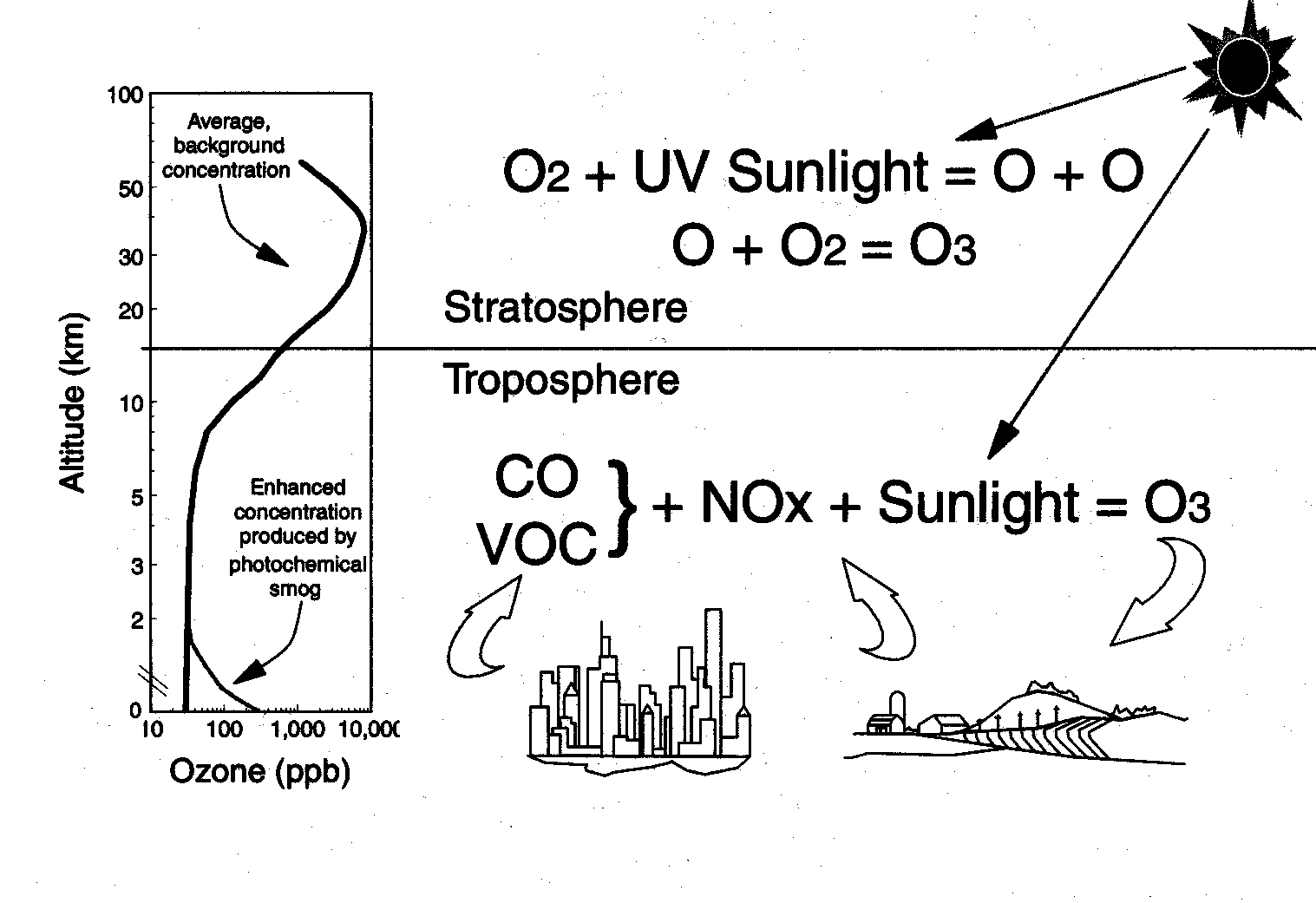 In stratosphere: UV shield
Stratosphere:
90% of total
In middle/upper troposphere: greenhouse gas
Troposphere
In troposphere: source of OH
In surface air: toxic to humans and vegetation
00
3/1/21
3
The troposphere as an oxidizing medium
Oxidation
Oxidized species
Reduced gas
EARTH
SURFACE
Emission
Deposition
Reduction
Oxidation rids the atmosphere of environmentally harmful gases:
Greenhouse gases such as methane, halocarbons
Toxic gases such as CO, benzene 
Ozone-depleting gases such as hydrochlorofluorocarbons (HCFCs)

Where the oxidation takes place affects patterns of deposition:
Acid rain
Nitrogen, mercury deposition
3/1/21
4
The troposphere as an oxidizing medium
Oxidation
Oxidized species
Reduced gas
EARTH
SURFACE
Emission
Deposition
Reduction
Oxidation of reduced species
is driven by ozone photochemistry 
↓↑ 
is the driver of ozone production
3/1/21
5
Families of chemical species in atmospheric photochemistry
😎 New friends !
Volatile organic carbon – from vegetation, solvents, gasoline, industry
isoprene, terpenes, methane, propane, benzene, ….
VOCs
precursors
Nitrogen oxide free radicals‡ – from soils, lightning, combustion, fertilizer  NO, NO2, NO3
NOx
“Odd oxygen” – derived photochemically from atmospheric O2
 O3, O
Ox
oxidants
Hydrogen oxide free radicals‡ – from VOC, Ox + NOx photochemistry
OH, HO2, (RO2)
HOx
End Products
Stable end products of photochemistry – “sink molecules” that terminate the reactive processes 
CO, CO2, HNO3, (Secondary organic aerosol, “SOA”)†
products
‡ Free radicals – have odd number of electrons – very reactive chemically 
    NO, NO2, OH, HO2, RO2
† Highly oxidized organic molecules, low vapor pressure  PM, scavenged and deposited.
3/1/21
6
[Speaker Notes: New friends – so many new faces, just like Freshman week !  NOTE since VOCs (and their building blocks)are created by photosynthesis, oxygen molecules are created at the same time:  CO2 + H2O  (H2CO) + O2  The cycle from O2 to Ox is closed by making CO2, then by plants making VOCs.]
Ozone is a strong oxidizer(a) Ozone strongly absorbs sunlight, greatly adding to its impact on oxidation rates in the atmosphere.
O3 + hn   O2 + O(1D)                  photolysis
(produces O atoms in an excited electronic state, 114s lifetime)

O(1D) + Air  O(3P) + Air             quenching
(produces ground electronic state of O atoms)

O(3P) + O2 (+ Air)  O3 (+ Air)    recombination 
(regenerates O3)

Net effect:  heats the atmosphere

But some O(1D) oxidizes water (!) (up to 3%):
O(1D) + H2O   2 OH  …..
3/1/21
7
Effect: OH is the principal agent of atmospheric oxidizing capacity, the cleaning agent
(b) Ozone photolysis generates OH free radical, the most important tropospheric oxidant
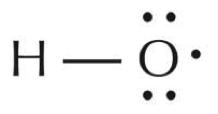 Source:
O(1D) stores a lot of energy. It can oxidize water!
where X is almost any non-radical reduced species
Sink:
The importance of OH in the troposphere was discovered by H. Levy in 1971. It is produced when O3 is photolyzed by UV radiation.

When OH reacts with other molecules, many products are formed, and OH can be regenerated many times. This cascade of reactions can either produce more O3 ( smog) or remove O3.

OH and its progeny of other radicals can only be permanently removed when two radicals combine together, a relatively rare event.
3/1/21
8
(c) Photolysis of O3 can lead to removal of ozone, if O3 is not regenerated in subsequent reactions initiated by OH.

But each OH produced from O3 photolysis can also produce more ozone, maybe several more, potentially creating a runaway reaction. 

The process of producing more O3 is driven by the chemistry of volatile organic carbon (VOCs) and nitrogen oxide radicals (NOx).  The ratio between NOx and VOCs controls whether excess O3 is being  produced, or not.
OH + VOC   RO2 + HO2

HO2 + NO  NO2 + OH                                              Regenerates OH, breaks O2 bond

{ NO2 + hn  NO + O     ;    O + O2 + Air  O3 + Air   }   Regenerates O3 and NO
HO2 + RO2    ROOH + O2             A non-radical is produced, game over. No O3 produced.
OH  + NO2   HNO3
3/1/21
9
Rates of O3 production/loss are regulated by concentrations of VOCs and NOx, and their ratio.
[Speaker Notes: + sunlight, H2O, Temperature….]
Ozone concentrations: dependence on NOx and VOC emissions
Model calculation for a typical environment: contours show ozone in ppb
NOx-limited regime; most common
Ridge
NOx-
saturated
regime; 
urban, winter
conditions
VOC
To reduce O3, reduce VOC emissions…until the limit where VOCs are dominantly from vegetation. Then only NOx reductions can work. …And be careful what trees you plant!
3/1/21
10
Tropospheric Ozone Production and Loss: Photochemistry Visualized
O3
Low NOx
Ozone Loss
hn
H2O
vehicles, solvents,
refineries,  personal care products
HO2 + HO2
RO2 + HO2

O2 bond not broken
OH
HO2 ,RO2
VOCs
High NOx
Ozone production
trees, vegetation
photochemistry
O3
HO2 + NO
RO2 + NO

breaks O2 bond!
power plants, vehicles, 
fertilizer use
NOx
soils, lightning
precursors          oxidants                                                      end
Primary Processes       Photochemical Reactions                            End points
3/1/21
11
Photochemical smog has decreased significantly in most of the US, since 1980
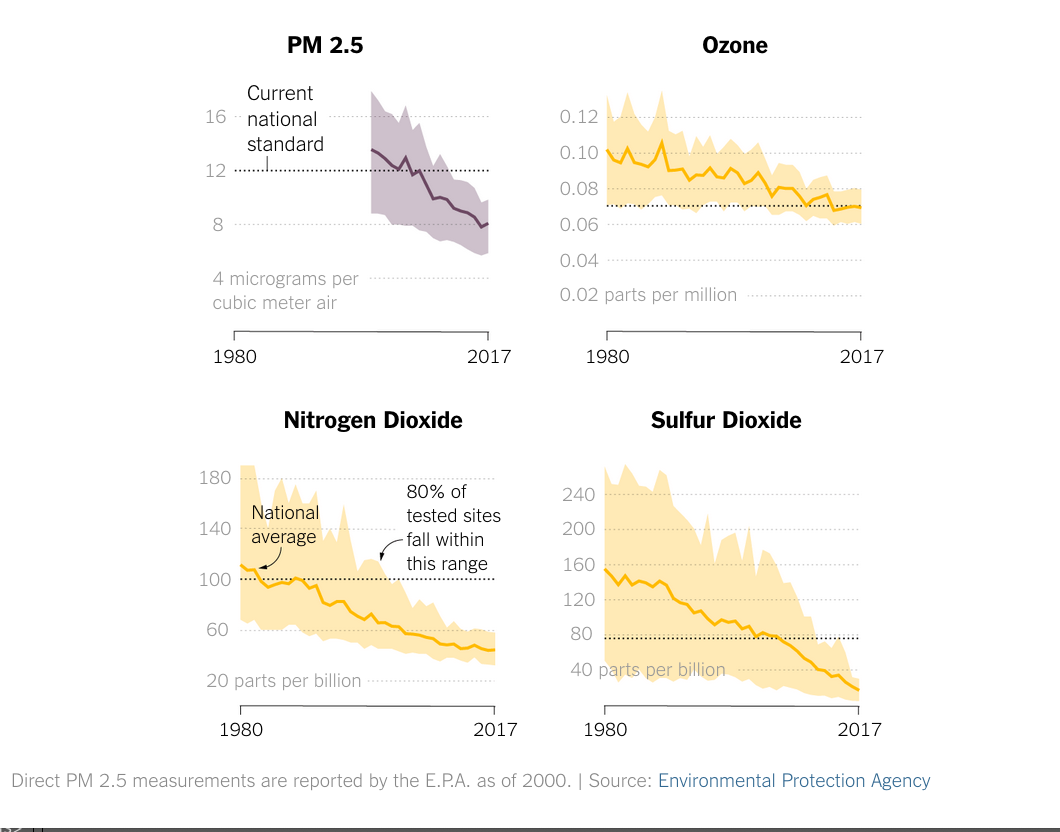 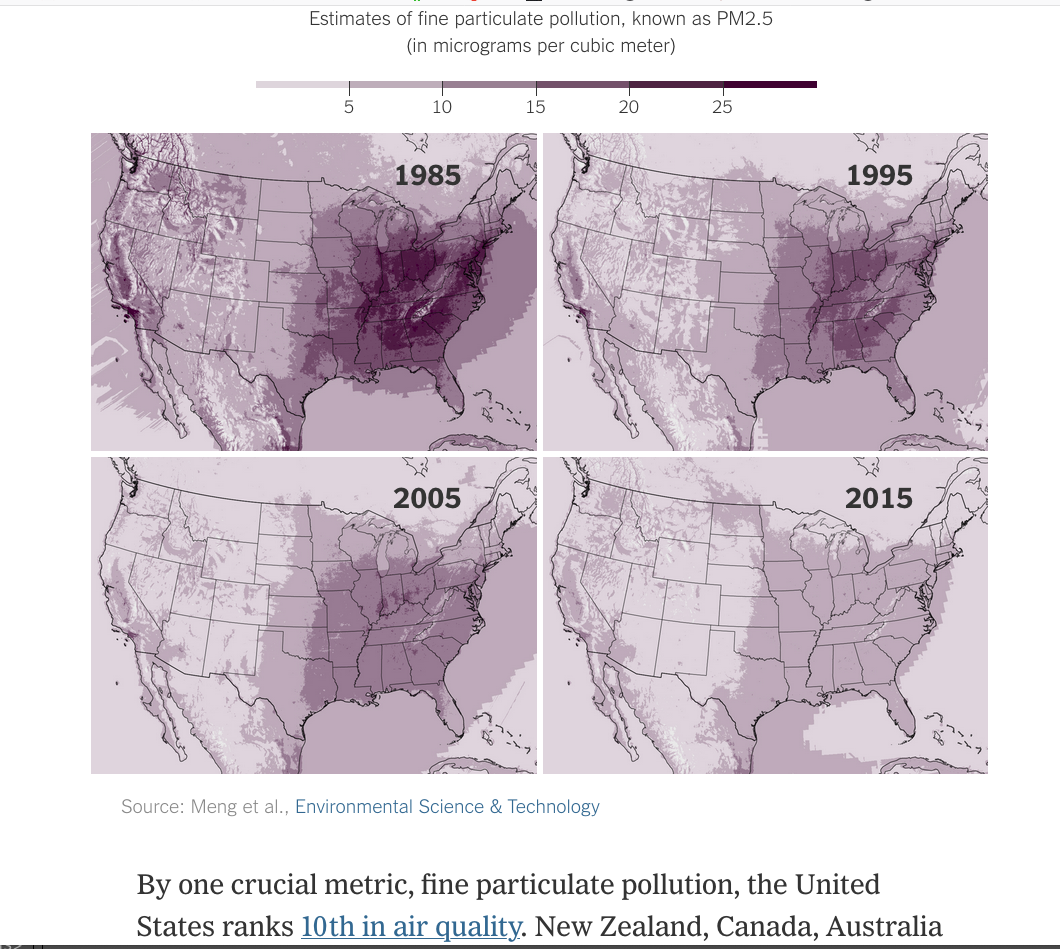 3/1/21
12
Changes in climate affect air quality by modifying both meteorology and chemistry
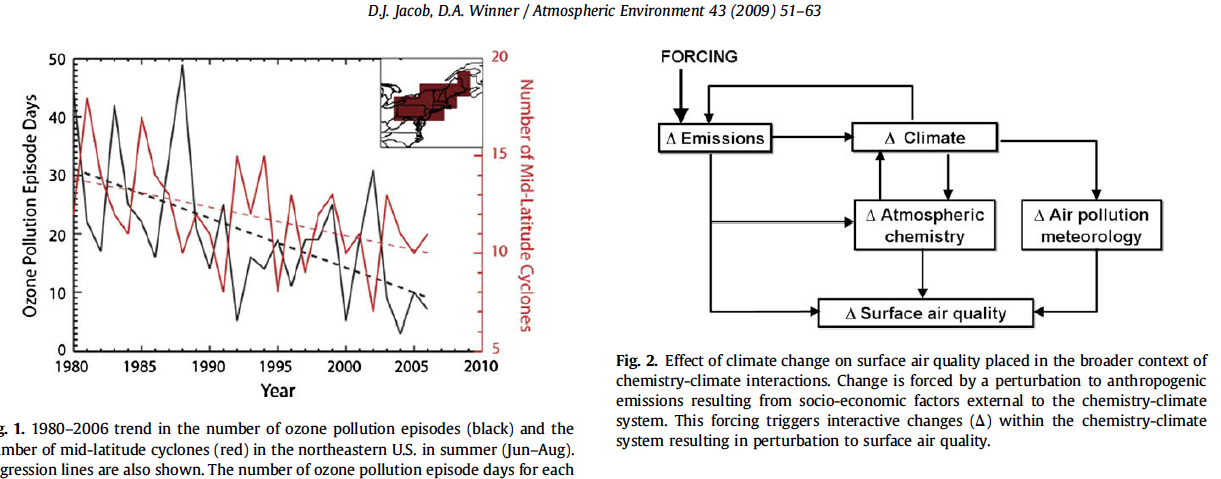 a
b
c
3/1/21
13
Emissions of VOCs tend to rise as temperatures rise: biological metabolism,
OH + VOC   RO2 + HO2

HO2 + NO  NO2 + OH                                                        Regenerates OH

{ NO2 + hn  NO + O     ;    O + O2 + Air  O3 + Air   }   Regenerates O3 and NO
Rates for these reactions become faster at higher temperatures – ozone is produced more rapidly
"Double-whammy" climate – pollution positive feedback
3/1/21
14
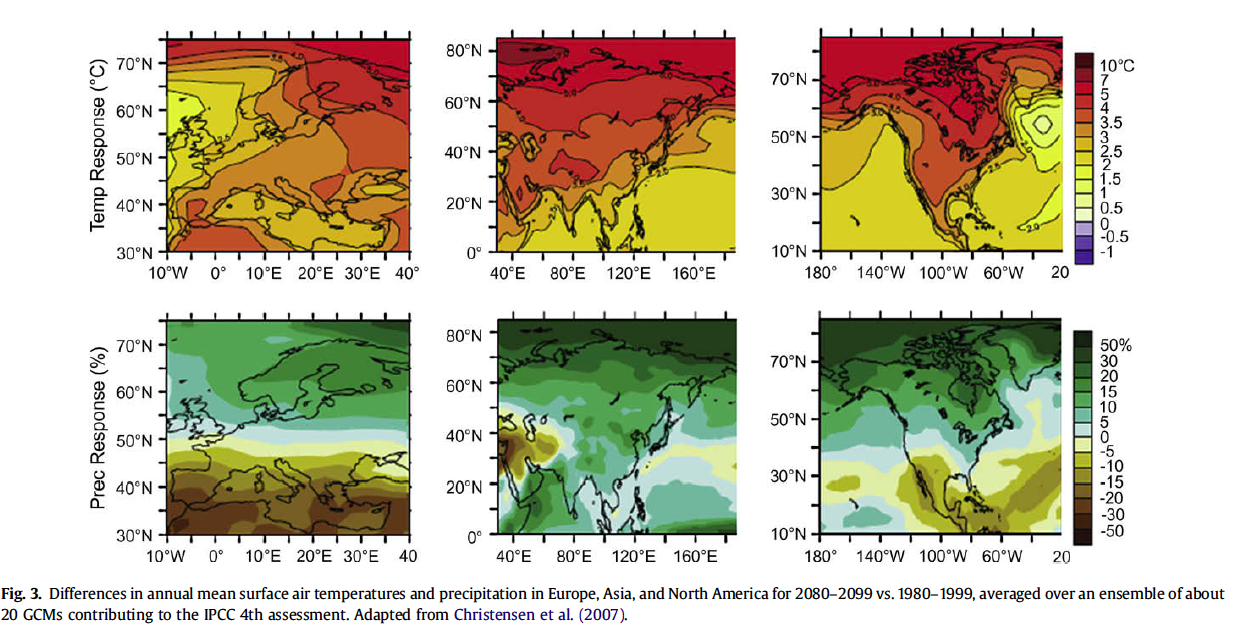 3/1/21
15
Atmospheric stability has a direct effect on air pollution:
Emissions can be trapped near the ground (L.A., S.L.C.,…)
Jan 23, 2013
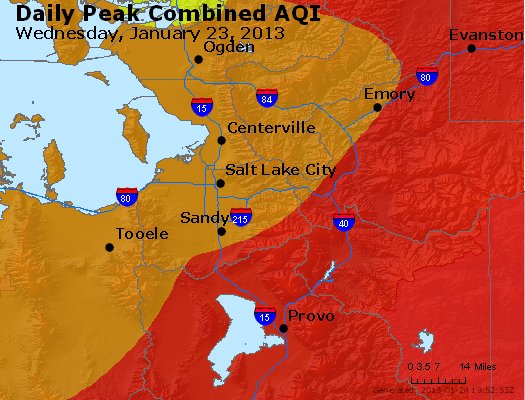 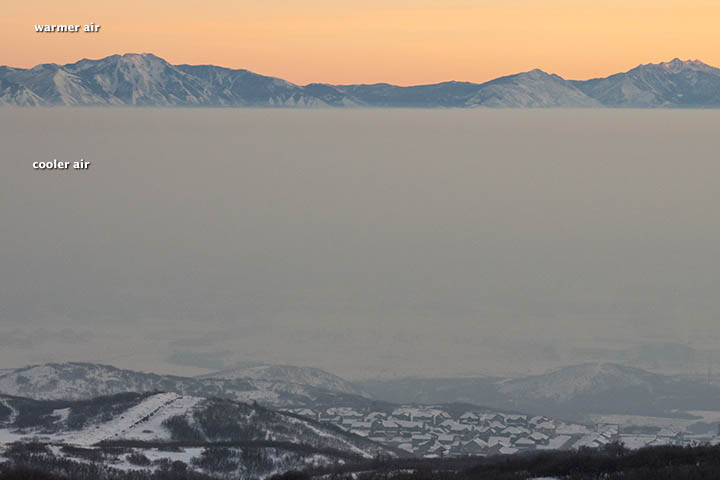 warmer
cooler
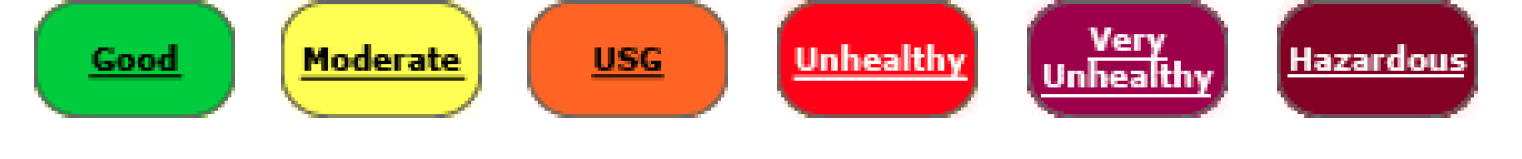 Salt Lake City
Persistent temperature inversions in January 2013 over Northern Utah led to unhealthy air 11 out of 31 days.
Airnow; NASA Earth Observatory
3/1/21
16
Number of summer days with ozone exceedances, mean over sites in Northeast
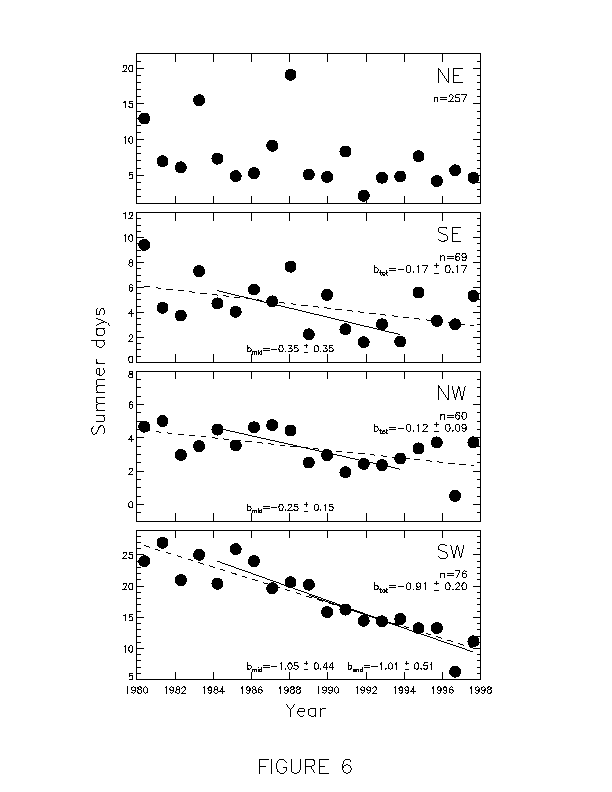 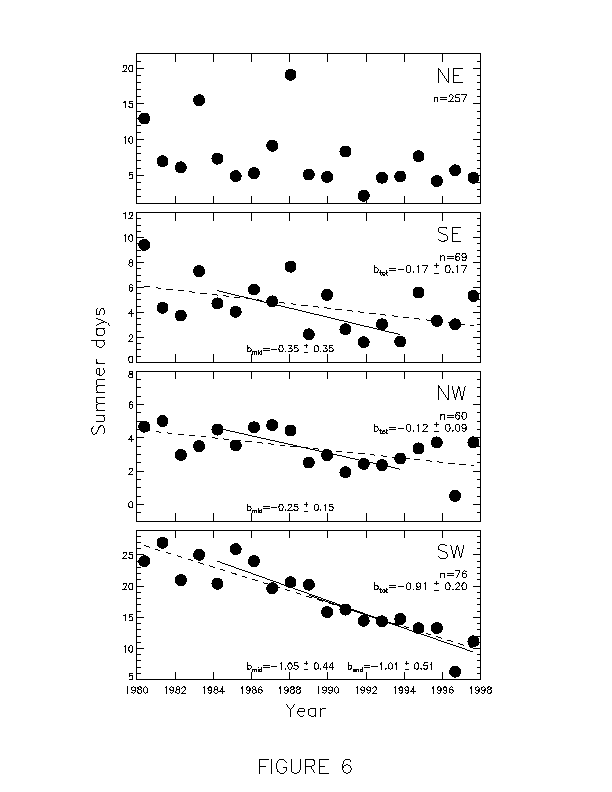 Days
1988, hottest on record
Temperature role in ozone air quality from observations
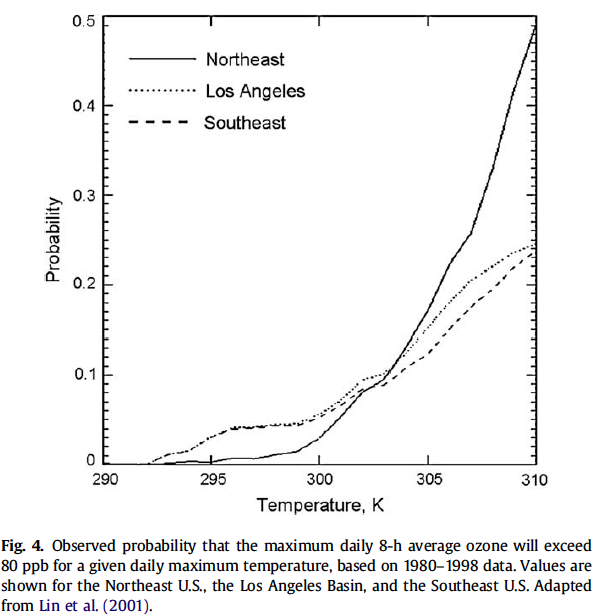 Probability
0     0.1      0.2     0.3     0.4     0.5
T oC
17        22       27        32        37
A very hot summer can mean more ozone exceedances, even if emissions of ozone precursors are declining.
Observed probability that the maximum daily 8-h average ozone will exceed
80 ppb for a given daily maximum temperature, based on 1980–1998 data. Values are shown for the Northeast U.S., the Los Angeles Basin, and the Southeast U.S.
3/1/21
17
Lin et al., 2001
Climate change affects more than temperature.
Many populous counties in the West experience 40-150% increases in smoke PM2.5 by  2050s. It is already happening
Percent increase in smoke PM2.5 by midcentury relative to 2000s, by county.
Much of California sees a doubling of “smoke waves” – episodes of enhanced smoke at the 98th% level.
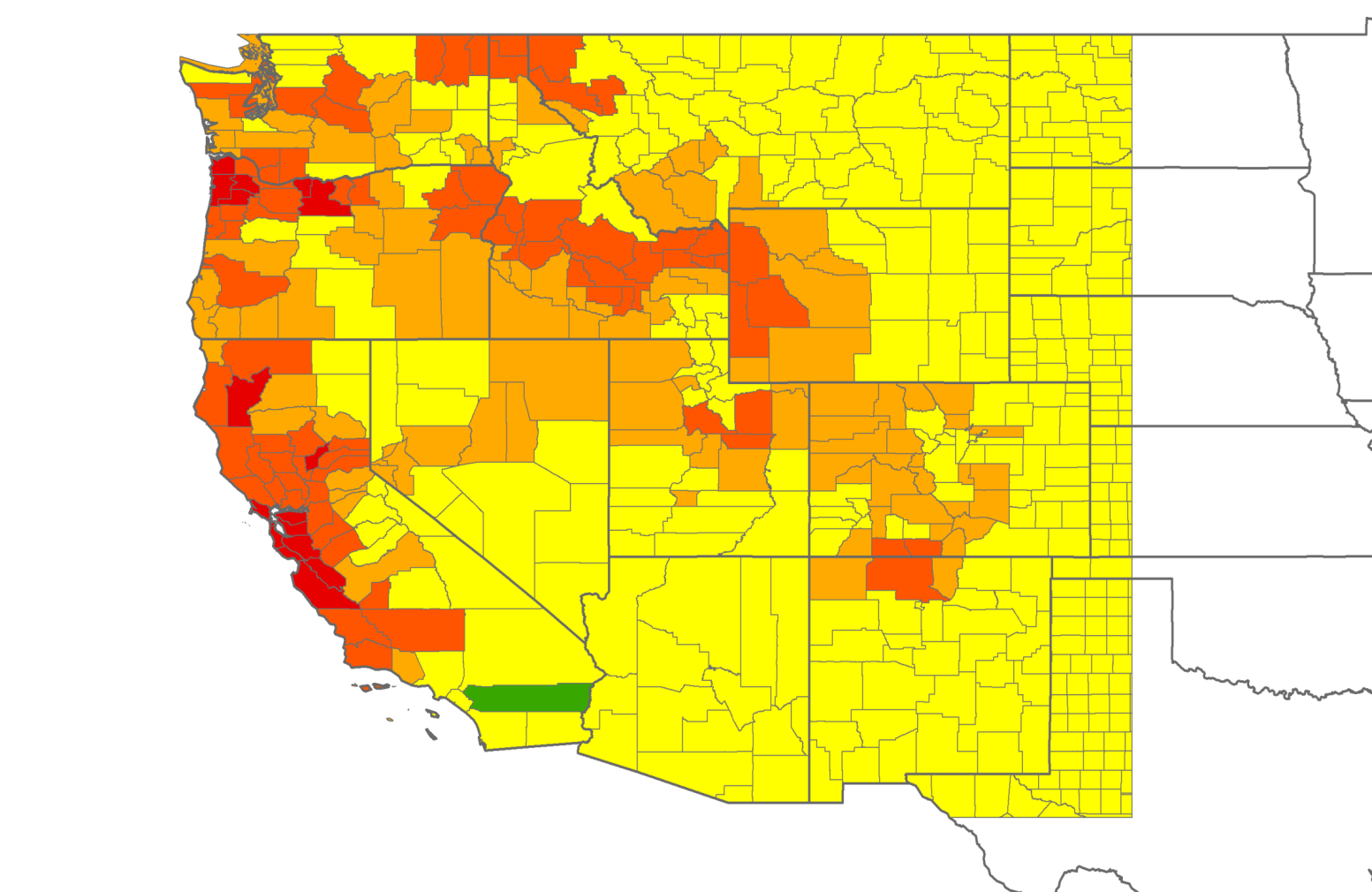 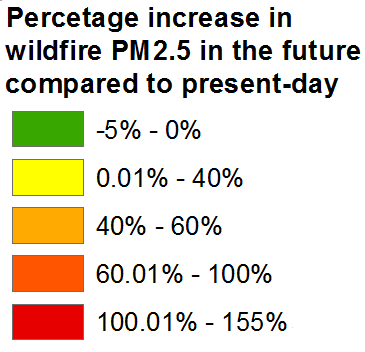 Yue et al., 2013, 2014, 2015
Large cities affected by fires
Liu et al., 2016
3/1/21
18
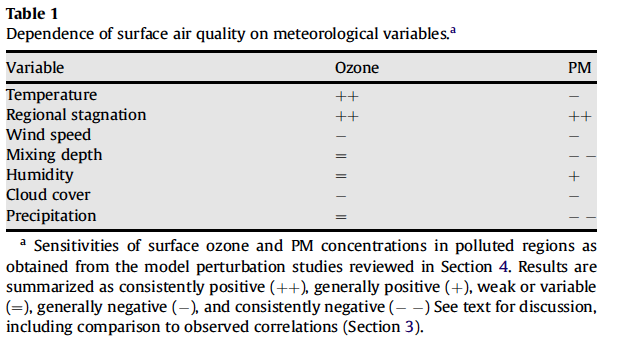 Climate time scales
Vegetation (composition, emissions)                  ++                                                  ++
Wildland fires                                                       +                                                   ++
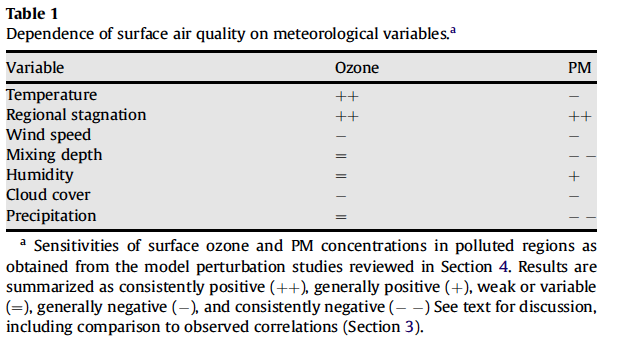 3/1/21
19
Top level takeaways
Atmospheric photochemistry is complex, but can be understood from basic principles.
Air quality has improved in the USA since 1980.
Not all regions have benefited equally.
Climate change is expected to lead to higher levels of photochemical smog and primary PM.
Regulatory rollbacks will lead to higher levels of photochemical smog and PM.
Learning outcomes:  Introduction of basic chemical concepts underlying smog – chemical species, redox reactions; how emissions of reduced species leads to production of oxidants under sunlight  free radical processes; chemical basis for worsening smog under warming.
3/1/21
20